Please read this before using the presentation
The charts and tables in this presentation were prepared by Resources Safety from data submitted by mining operations throughout Western Australia as required by section 76 of the Mines Safety and Inspection Act 1994. Note that, apart from slides 8 and 12, exploration data are not included in the charts.
This presentation is made available for non-commercial use (e.g. toolbox meetings) subject to the condition that the content is not altered without permission from Resources Safety
Supporting resources, such as brochures and posters, are available from Resources Safety
For resources, information or clarification, please contact:
ResourcesSafety@dmp.wa.gov.au
or visit
www.dmp.wa.gov.au/ResourcesSafety
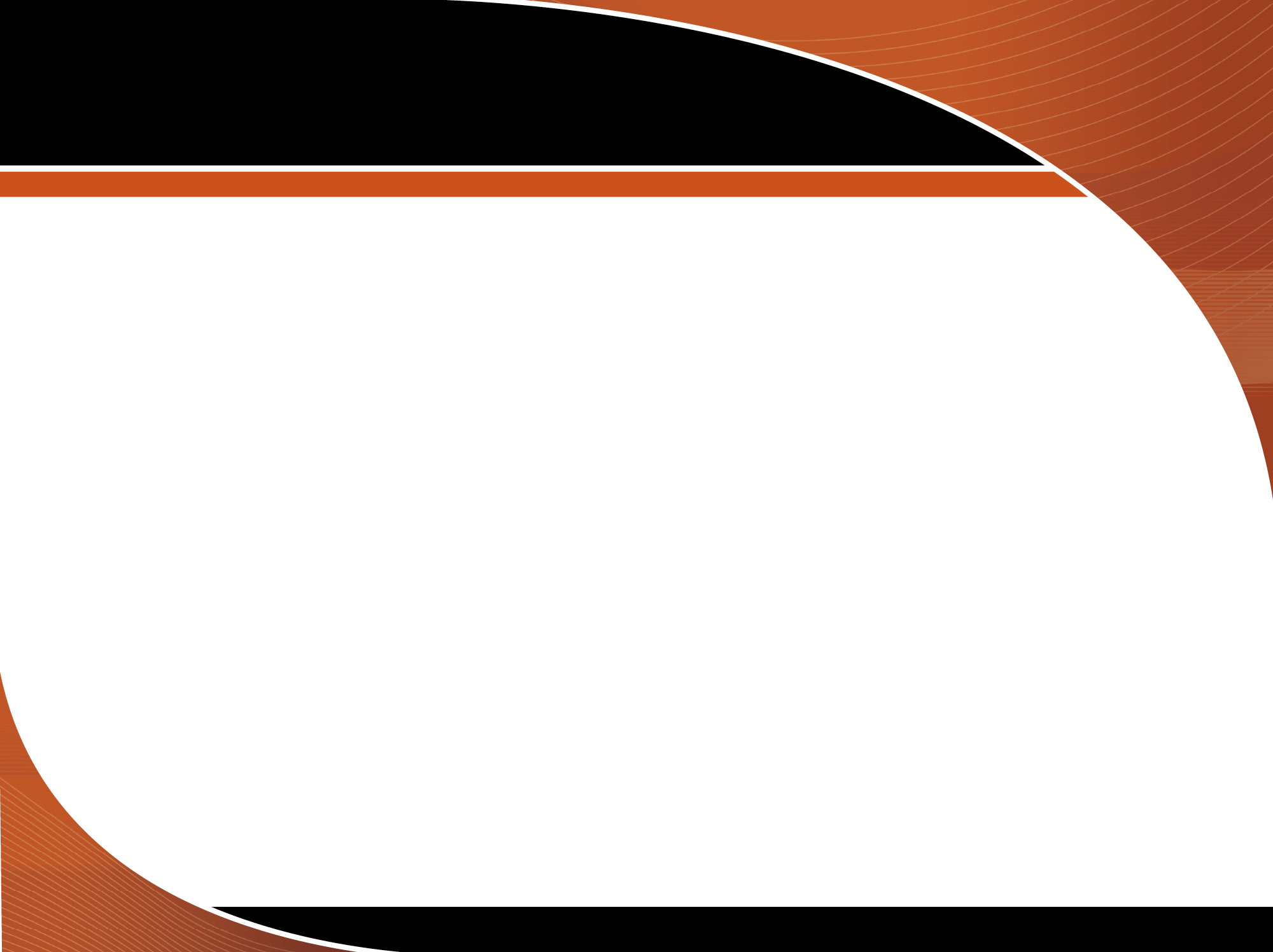 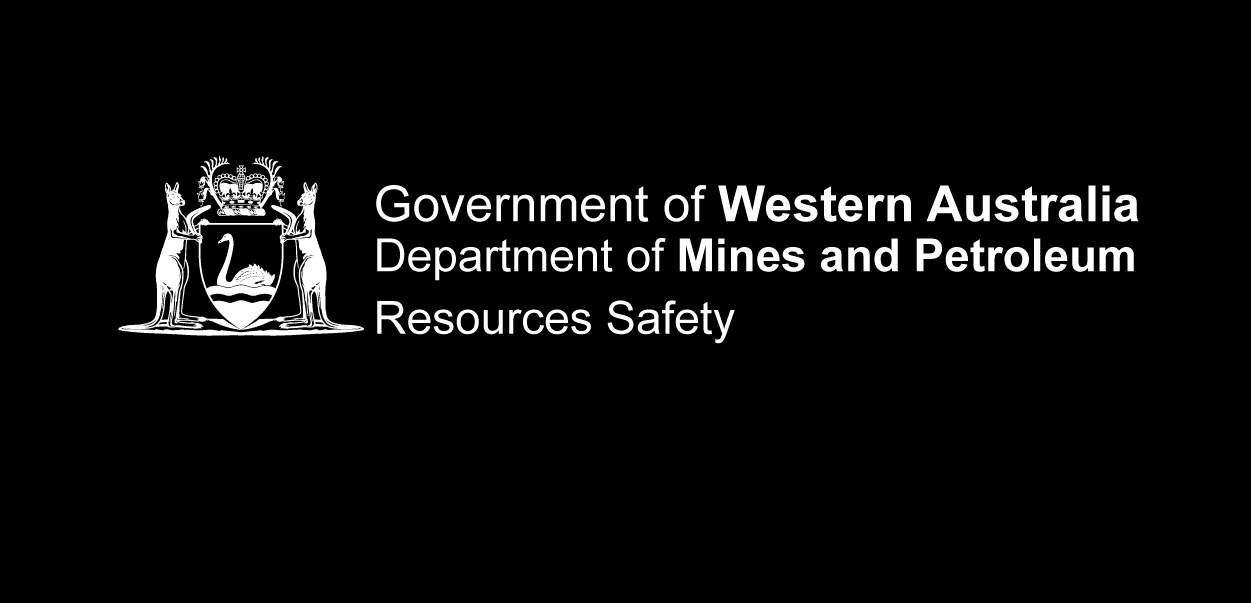 Toolbox presentation –
Safety performance in the
WA mineral industry 2010-11
www.dmp.wa.gov.au/ResourcesSafety
Definitions
Lost time injury (LTI): Work injury that results in an absence from work for at least one full day or shift any time after the day or shift on which the injury occurred
Serious injury: Work injury that results in the injured person being disabled for a period of two weeks or more
Minor injury: Work injury that results in the injured person being disabled for a period of less than two weeks
Disabling injury (DI): Work injury (not LTI) that results in injured person being unable to perform  his or her ordinary occupation (regular job) any time after the day or shift on which the injury occurred, regardless of whether or not the person is rostered to work, and where alternative or light duties are performed or hours are restricted
Definitions cont.
Incidence rate: The number of lost time injuries per 1000 employees for a 12-month period
Fatal injury incidence rate: The number of fatal injuries per 1000 employees for a 12-month period
Lost time injury frequency rate: The number of lost time injuries per million hours worked
Duration rate: The average number of workdays lost per injury
Injury index: The number of workdays lost per million hours worked
Serious injury frequency rate: The number of serious injuries per million hours worked
Metalliferous mines: All mines other than coal mines are classed as metalliferous mines
NOC: Not otherwise classified
Mining statistics for 2010-11
Average workforce of 81,953 employees (an increase of 19% on previous year, when there were 68,778 employees)
Three fatal accidents
one underground at a gold mine
one on the surface at an iron ore mine
one at the port facilities of an iron ore operation
417 lost time injuries (5 fewer than in 2009-10)
Overall LTI duration rate deteriorated by 11% (rising from 19.4 in 2009-10 to 21.6 in 2010-11)
Overall LTI frequency rate improved by 13% (falling from 3.1 to 2.7)
Overall injury index improved by 6% (falling from 61 in 2009-10 to 57 in 2010-11)
Mining statistics for 2010-11 cont.
333 serious LTIs (7 fewer than in 2009-10)
Overall serious LTI frequency rate improved by 16% (falling from 2.5 to 2.1)

Iron ore sector LTI frequency rate improved by 13% (falling from 1.5 to 1.3)
Bauxite and alumina sector LTI frequency rate improved significantly by 36% (falling from 4.4 to 2.8)
Gold sector LTI frequency rate deteriorated significantly by 16% (rose from 3.1 to 3.6)
Nickel sector LTI frequency rate remained unchanged at 3.2
Mining statistics for 2010-11 cont.
818 disabling injuries (145 more than in 2009-10)
Overall DI frequency rate deteriorated by 4% (rose from 5.0 to 5.2)
Exploration statistics for 2010-11
Average workforce of 3,340 employees (increase of 19% on previous year when there were 2,807)
One exploration fatality
46 LTIs (8 more than in 2009-10)
Overall LTI frequency rate remained unchanged at 6.7
Fatal accidents 2010-11
A rise miner at an underground gold mine was found deceased at the bottom of a newly excavated emergency escape rise. He had been installing fixed, permanent ladders in the escape rise.
Fatal accidents 2010-11 cont.
A scaffolder working under the wharf at an iron ore port facility, dismantling a cantilevered section on the end of a scaffold structure, drowned when the section he was working on failed and collapsed, falling into the water beneath the wharf. His body was retrieved by Water Police divers.
Fatal accidents 2010-11 cont.
A fitter conducting work on the front suspension of a haul truck at an iron ore mine was fatally injured when there was a release of energy and he was struck be a component of the suspension strut.
Fatal accidents 2010-11 cont.
An exploration geologist collapsed after spending a day collecting samples at an exploration site in the north of the State.
Injuries by mineral mined during 2010-11
Nature of injury
Part of body injured
Location of accident
Type of accident
Fatal injury incidence rate
Comparison of injury index and compensation premium rate
Lost time injury frequency rate by location
Lost time injury frequency rate by severity